Quantification in MS proteomics
lennart martens

lennart.martens@vib-ugent.be
computational omics and systems biology group
VIB / Ghent University, Ghent, Belgium
www.compomics.com
@compomics
Quantification methods
Isotope labeling
SRM/MRM
Label free
emPAI
TIC
MS2
Multiplexing
MS1
Replicate
Average
iTRAQ
TMT
In vivo
In vitro
SILAC
other
18O
ICPL
ICAT
AQUA
Protein quantification by MS in one slide
Vaudel, Proteomics, 2010
Data processing introduces uncertainty
Raw data
Peaklists
Peptide sequences
Protein accession numbers
uncertainty
data size
Martens and Hermjakob, Molecular BioSystems, 2007
The primary principles in quantitation
Make each sample distinguishable

fluorescent markers with different excitation wavelengths	 (1)

introduce mass differences between the samples	 (2)

perform distinct experimental runs for each sample	 (3)

Measure the intensity of the signal for each analyte in each sample

Statistically process the accumulated information
1/2
1/1
2/1
Techniques: overview
SILAC (2), cell cultures, relative

	2D PAGE spot intensity (1), proteins, relative

	ICAT (2), proteins, relative

	ICPL (2), proteins, relative

	LC peak area (3), peptides, relative, absolute

	Trypsin-mediated 18O incorporation (1), peptides, relative

	iTRAQ (2), peptides, relative

	Spiked peptides (eg. AQUA) (2), peptides, absolute

	Label-free approaches (3), peptides, peptide fragments, relative, absolute

	MRM (2, 3), peptide fragments, relative²
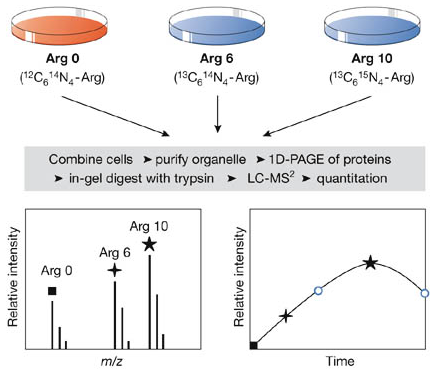 Mix in 1:1 ratio and analyse with mass spec
SILAC
Andersen and Mann, EMBO Reports, 2006
O
O
O
Arg – C – OH  +  HO – Tryp.
Arg – C – O – Tryp.
H2O
H2O
H2O
O
Arg – C – O – Tryp.
Arg – C – OH
H2O
HO – Tryp.  +
H2O
Arg – C – O – Tryp.
Arg – C – OH
O
O
H2O
Arg – C – OH
H2O = 16O  water  18O = H2O
O
16O – 18O labelling
Staes, Journal of Proteome Research, 2004
iTRAQ / TMT
neutral
balancer
precursors
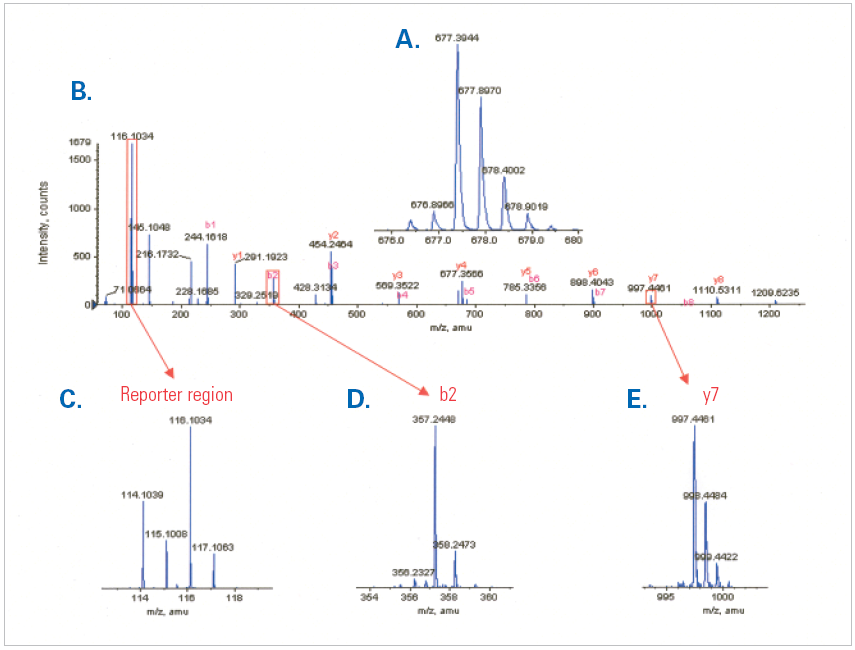 1+
reporter
fragmentation
Reporter fragments
Applied Biosystems, Product Bulletin iTRAQ™ Reagents
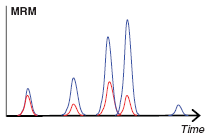 AQUA
Aimed at absolute quantitation
sample
unlabelled peptides
unknown abundance
internal standard
labelled, synthesized peptides
known abundance
Mix in desired ratio
MS analysis
Compare signal intensities
Derive absolute quantitation
Moment of labelling matters
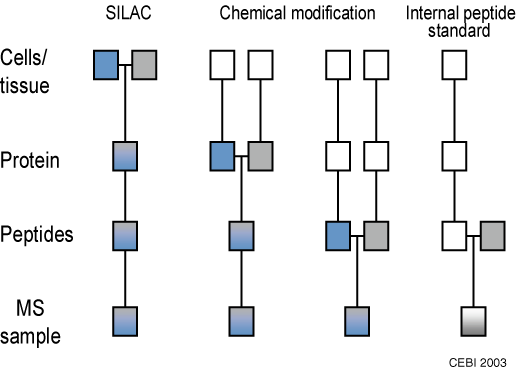 http://www.biochem.mpg.de/en/research/rd/mann/approaches/silac/silac_intro/index.html
Thank you!

Questions?